德国应用型高等教育的差异化发展历程Differentiation Process of German Universities of Applied Sciences
熊火金

2017-10-24，海德堡
目录Contents
1. 差异化 Differentiation
2. 德国现代大学教育主要发展阶段的指导思想 Differentiation in the 3 stages of German modern higher education history
2.1学术与人本教育Academic and Humanities Education
2.2经济发展与机会均等Economic development and equal chances
2.3效益与效率Efficiency and Effectivity
3. 现状与趋势Situation and trend
2
熊火金
1. 差异化Differentiation
类型 差异differences of type
功能差异differences of function
类型的差异往往决定功能的差异the difference of type persists and continues to determine functions
从相对学术化的小范围到公众评判的差异化——排名及其影响  Differences: from relevant scientific community to public debate ---- ranking and other consequences
3
熊火金
2.1 学术与人本教育Academic and Humanities Education
洪堡：教育独立，学术自由  Humboldt: Academic independence and freedom (Einsamkeit, Freiheit)
工科大学的斗争——学术教育与职业教育的分离；通识与应用的分离 Struggle of the universities of Technology ---- Differentiating academic education from vocational education, general education from specified practice-oriented education
培养公民及国家的独立意识  To activate the desire  for independence of the nation and individuals
4
熊火金
2.2 经济发展与机会均等Economic development and equal chances
1957年苏联卫星上天带来的冲击——教育关乎经济增长及科技发展； Sputnik crisis ---- Education is critical for economic and scientific  development
教育危机即经济危机Educational crisis always results in economic crisis.
教育是公民的权利——关注教育弱势群体 Education is the citizen’s right ---- care to the social disadvantages. 
扩大受教育人群，满足经济增长的需要 Quantitative development of higher education to meet the demands of economic development
5
熊火金
2.2 经济发展与机会均等Economic development and equal chances
六、七十年代，应用技术大学的兴起——最初作为综合大学的一部分 The emergence of FH in 1960s-1970s, first as a part of comprehensive universities.
大学无意交出其最高教育机构的权利；教学法上的分歧；法律条文滞后 Universities were unwilling to give up their supreme rights; conflict of didactics; related laws belated.
1968年10月30日各联邦州达成协议，认可应用技术大学生作为一种独立的高教类型 FH as an independent higher education institute since the publication of the agreement among federal states on 31 October 1968.
6
熊火金
2.2 经济发展与机会均等Economic development and equal chances
指定差异化 Compulsory adherence to type a “top down” differentiation
应用技术大学——学术基础，实践导向，独立工作能力培养 FH：Academic background, practice-oriented, independent ability to facilitate.
 应用技术大学——缩短学习时间 FH：Shortened study time.
7
熊火金
2.2 经济发展与机会均等Economic development and equal chances
应用技术大学
教授资格：博士，有多年校外工作经验 Qualification for a professor: Doctor title; years working experience outside schools.
学生入学前需有一定的实践经验 Requirements for students: practical experiences before the beginning of university study
 课程包含职业教育或实习学期Vocational education or practical semesters as part of the study
教授教学工作量为18周课时，大致为大学的2倍 Teaching load for a professor in FH, 18 hours per week, doubled so high as that for a university professor.
8
熊火金
2.3 效益与效率Efficiency and effectivity
九十年代中期，“大学危机”——政府质疑教育的低效率，学校抱怨政府投资不足，学生负担加重 In mittle 1990s, “Crisis of Universities” ---- low efficiency; insufficient funding, over-burdened students
强调高校的企业化管理——投资与产出 Learn from the management of an enterprise ---- input and output
拨款按绩效——毕业人数、第三方资助、博士生培养等Funding according to results ----graduates, third-party funding, doctor candidates, etc.
9
熊火金
2.3 效益与效率Efficiency and effectivity
波洛尼亚进程——流水线生产毕业生Bologna process ---- “industralized” producing of graduates
就业能力——掌握专业知识、方法能力及社会能力(职业资格）Employability ---- academic knowlede, method and social capabilities (qualifications)
评价标准的转变——资源利用的效率（The essential question is not “What is a university / university of applied sciences?” but “What does an institution do against the background of specific allocated functions and distributed resources”）
10
熊火金
3. 现状与趋势Situation and trend
FH改名为大学，传统的定义已被超越FHs named officially as “university” and therefore go beyond the old description of type. 
FH学生增长：1999年入学新生82000人，2009年为147000人，占高等教育入学人数比从28%增长至36%。Increase of new students from 82000 in 1999 to 147000 in 2009, and its percentage among the whole students population from 28% in 1999 to 36%. 
建立所有课程的学术标准central scientific standard in all study programes.
11
熊火金
3. 现状与趋势Situation and trend
学术教育与职业教育功能划分趋于模糊functional differentiation based on the division of functions between academic and vocational education and training is minimized.
职业学院，一种新的职业教育学术化的尝试Berufsakademien (university of cooperative education)----a new type of higher education institution in response to the academisation and overlapping of higher and vocational education
私立教育发展可能带来新的教育模式 Only about 4% of students are currently enrolled at private institutions but growth dynamics in this sector make likely the development of new or modified higher education models
12
熊火金
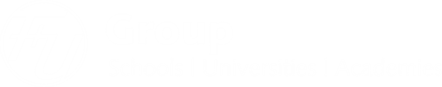 谢谢大家！
			         Many Thanks!
熊火金博士 Dr. Huojin Xiong
德国F+U教育集团German F+U Education Group
手机Mobile：13929911109 
E-mail: xiong@fuu.de,   QQ/微信号: 330860183
13
熊火金